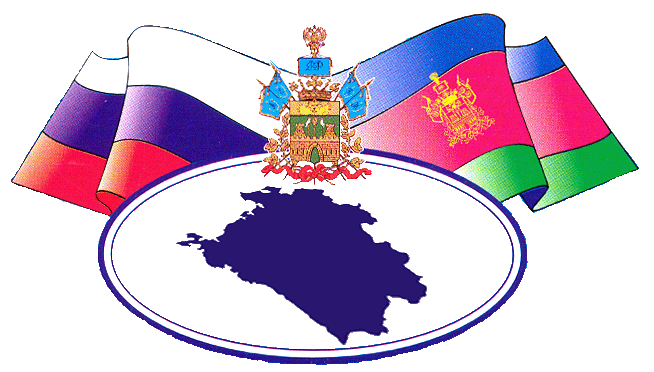 Организация итоговой аттестации выпускников 9-х классов в 2013/2014 учебном году
ГИА-9 в 2012/13 уч году
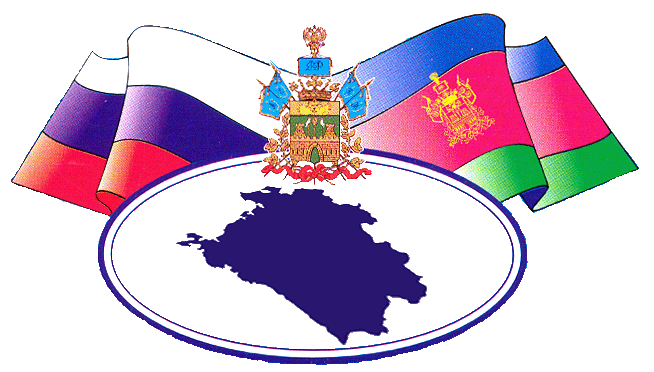 Нормативные документы

Федеральный закон от 29 декабря 2012 № 273-ФЗ 
«Об образовании в Российской Федерации»
Приказ Минобрнауки РФ (проект) «Об утверждении Положения о порядке и формах проведения государственной итоговой аттестации по образовательным программам основного общего образования»
Выпускники IХ классов сдают экзамены в форме ОВЭ и ГВЭ-9 по в образовательных учреждениях, в которых они обучались.
	При проведении экзаменов в каждой аудитории присутствуют организатор и независимый эксперт-наблюдатель.
ГИА-9 в 2013/14 уч году
Ученики, получившие на экзамене неудовлетворительную отметку, сдают экзамен в новой форме в установленные сроки.
Ученики, пропустившие экзамен по болезни, сдают экзамен в резервный день в форме ОВЭ
 (не в традиционной форме).
Порядок проведения государственной (итоговой) аттестации выпускников IХ классов в новой форме (ОВЭ)
Процедура проведения экзамена 
Выпускник присутствует в аудитории в 8.30
Организационные мероприятия 8.30 – 8.55
Начало экзамена в 9.00 
Время выполнения всей экзаменационной работы с  9.00 до 13.00.
Во время проведения экзамена не допускается присутствие лиц, не задействованных на экзамене, на этаже, где проходит экзамен.
Дополнительные материалы и оборудование, используемые на экзамене в 9-х классах
Математика: справочные материалы (таблица квадратов двузначных чисел и формулы корней квадратного уравнения, разложения на множители квадратного трехчлена, формулы n-го члена и суммы n первых членов арифметической и геометрической прогрессий) – будут выданы организатором.   
Русский язык: орфографический словарь – заранее принести свой.
ОВЭ в 2013/14 уч году
Экзаменационная работа выполняется учениками самостоятельно, 
задавать какие-либо вопросы по содержанию работы не разрешается.
Во время проведения экзамена ученики не должны:
пользоваться  какими-либо  техническими средствами;
общаться друг с другом;
вставать с места без разрешения организатора;
передавать что-либо  друг другу.
Особенности демоверсии ОВЭ - 2014
Справка о планируемых изменениях КИМ ГИА для
выпускников 9 кл. 2014 года
Информатика и ИКТ - изменений нет.
История - изменений нет.
Иностранные языки - изменений нет.
Литература - изменений нет.
Математика - изменений нет.
Русский язык – изменений нет.
Биология – принципиальных изменений нет.
1) В части 1(А) на 2 сокращено количество заданий.
2) В часть 2 (В) включено новое задание с выбором трех верных ответов из шести.
3) В часть 3(С) включено новое задание на применение биологических знаний в практической ситуации.
В результате количество заданий не изменилось, но максимальный первичный балл за выполнение экзаменационной работы повысился с 43 до 46.
ПЕРЕЧЕНЬпрофилей, открываемых в общеобразовательных учреждениях Краснодарского края в 2012-2013 учебном году,  и предметов  по выбору для сдачи профильных экзаменов при проведении государственной (итоговой) аттестации выпускников IX классов, организуемой территориальными  экзаменационными комиссиями в 2012 году
Проведение дополнительных занятий по подготовке к ГИА
Полезные сборники и сайты в ГС Интернет
www.mcko.ru – раздел «Мониторинг и диагностика», подраздел «ГИА-9»
www.ege.edu.ru/gia - информационный портал поддержки ГИА-9
www.fipi.ru – раздел «9 класс. Новая форма»

www.mioo.ru => Подготовка к ЕГЭ =>Вход для учеников (Южный округ)
www.rost507.ru – раздел «Экзамены»